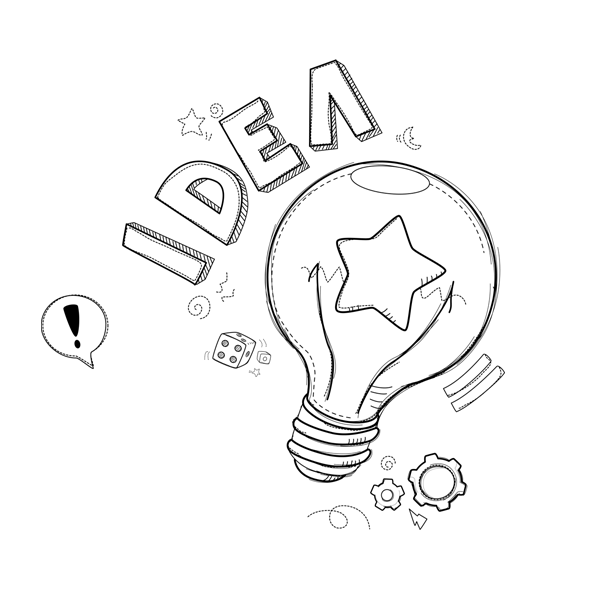 2020手绘风
创意线条手绘通用PPT模板
讲课老师：xiazaii
讲课时间：2020年09月
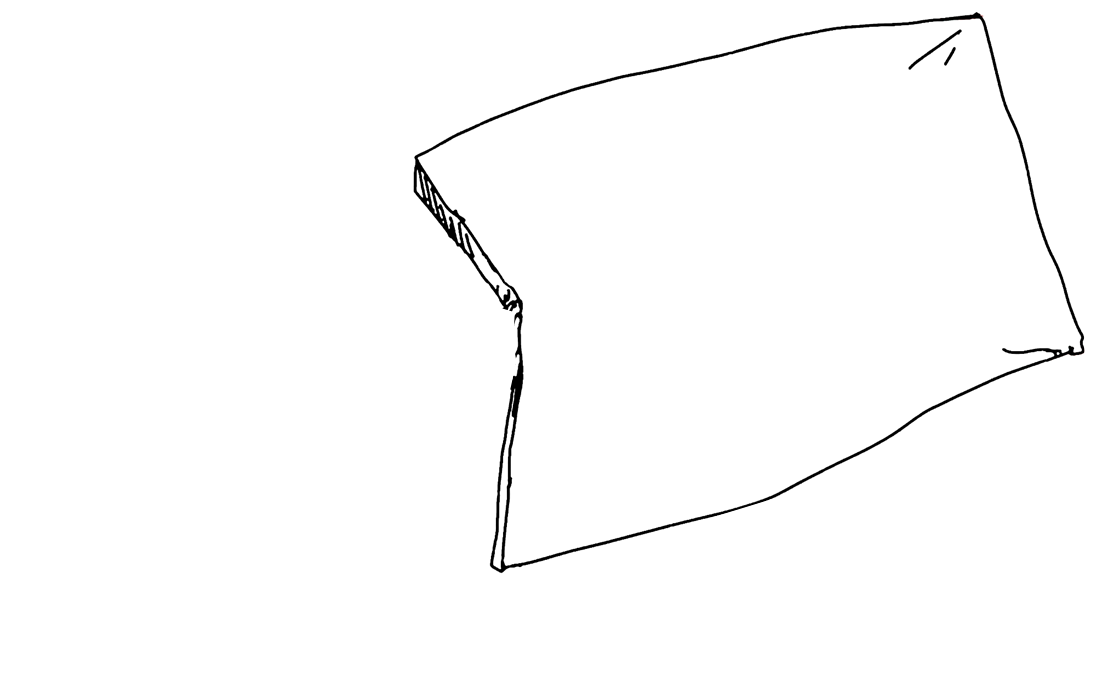 目录
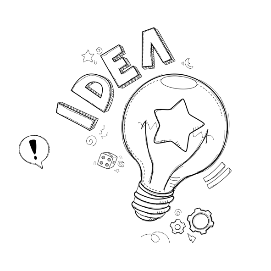 单击此处添加标题
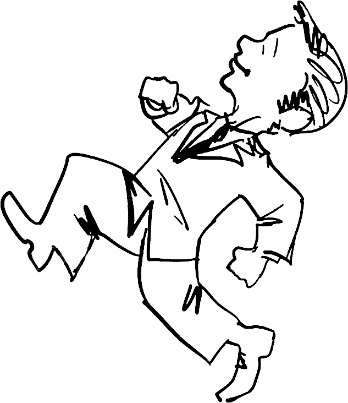 单击此处添加标题
单击此处添加标题
单击此处添加标题
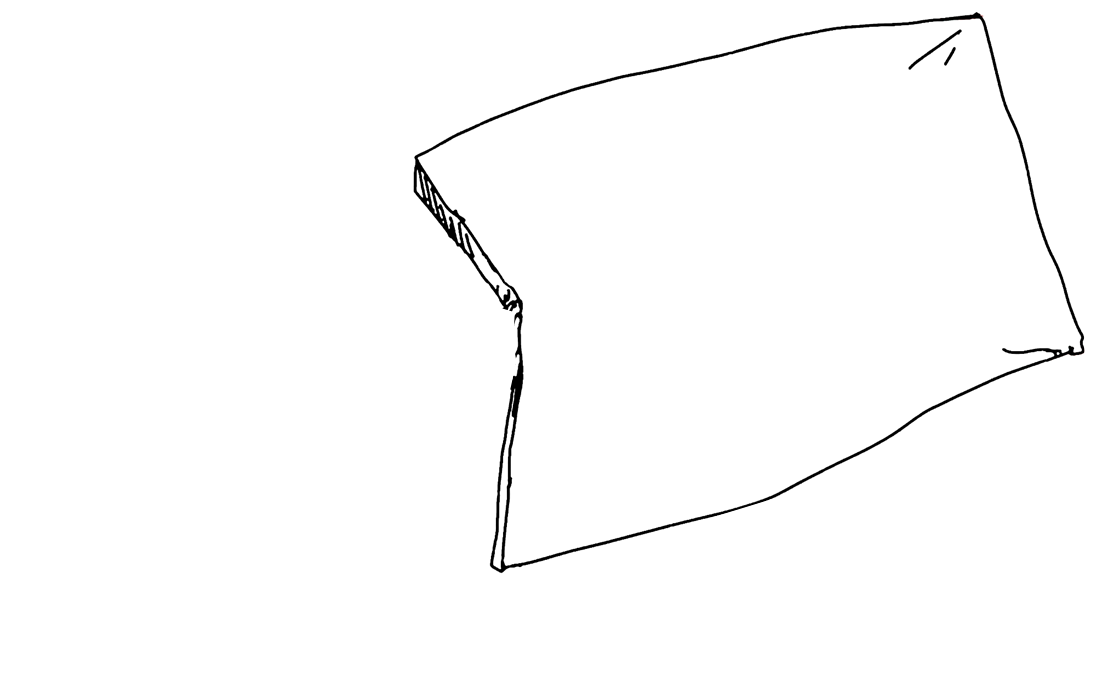 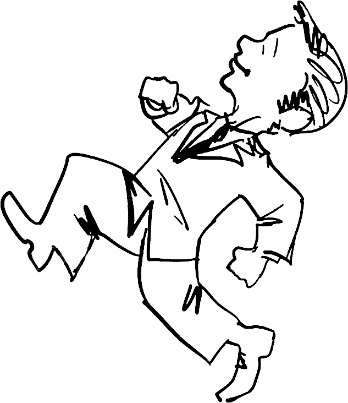 第一部分
字信息请在这里输入文字信息。息请在这里输入文字信息请在这里输入文字信息请在。
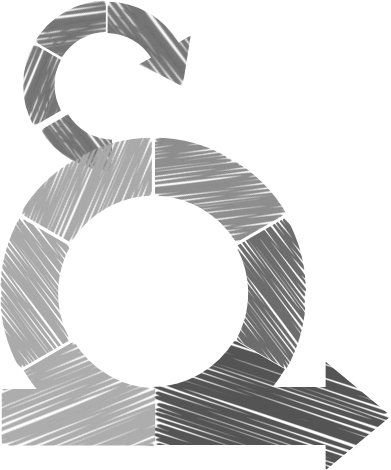 添加标题
24
hours
在此录入上述图表的描述说明，在此录入上述图表的描述说明。
30
days
添加标题
添加标题
在此录入上述图表的综合描述说明，在此录入上述图表的综合描述说明。
在此录入上述图表的描述说明，在此录入上述图表的描述说明。
在此录入上述图表的综合描述说明，在此录入上述图表的综合描述说明。在此录入上述图表的描述说明，在此录入上述图表的综合描述说明，在此录入上述图表的综合描述说明，在此录入上述图表的综合描述说明。
文字
文字
文字
文字
点击此处添加文字说明
点击此处添加文字说明
点击此处添加文字说明
点击此处添加文字说明
点击此处添加文字说明
点击此处添加文字说明
点击此处添加文字说明
点击此处添加文字说明
标 题
标 题
标 题
请在这里输入文字请在这里输入文字请在这里输入文字请在这
请在这里输入文字请在这里输入文字请在这里输入文字请在这
请在这里输入文字请在这里输入文字请在这里输入文字请在这
+666
添加标题
+666
添加标题
在此录入上述图表的描述说明，在此录入上述图表的综合描述说明。
在此录入上述图表的描述说明，在此录入上述图表的综合描述说明。
+666
+666
添加标题
添加标题
在此录入上述图表的描述说明，在此录入上述图表的综合描述说明。
在此录入上述图表的描述说明，在此录入上述图表的综合描述说明。
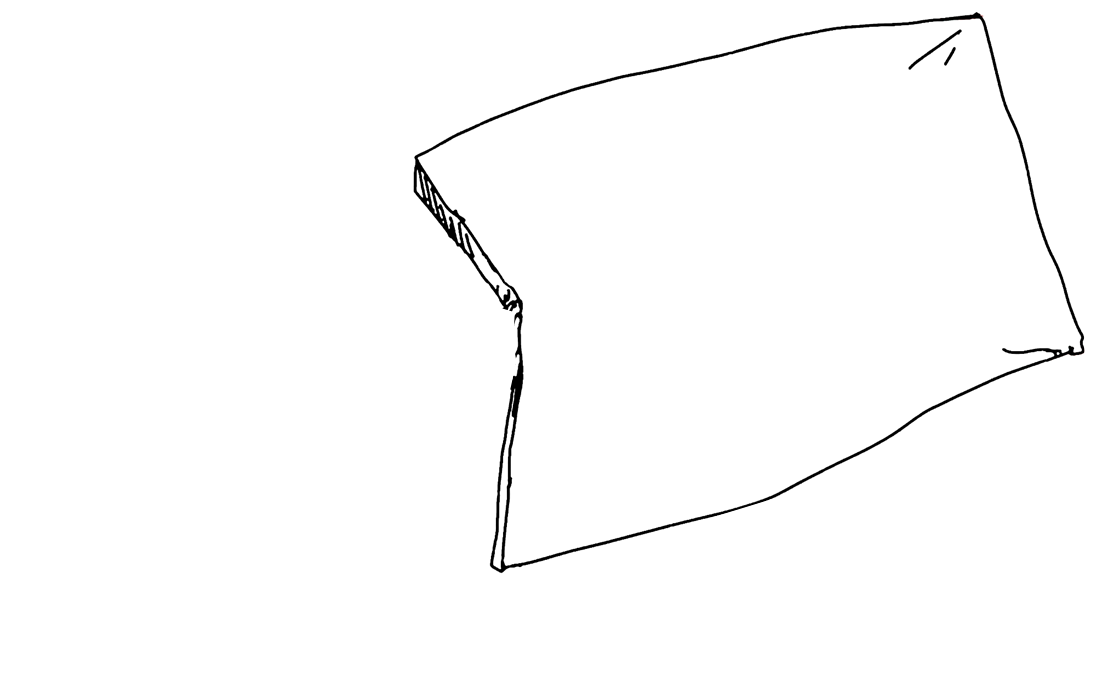 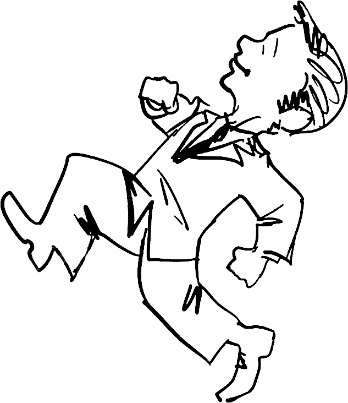 第二部分
字信息请在这里输入文字信息。息请在这里输入文字信息请在这里输入文字信息请在。
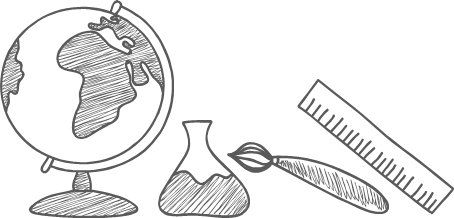 单击添加标题
字信息请在这里输入文字信息。息请在这里输入文字信息请在这里输入文字信息请在。字信息请在这里输入文字信息。息请在这里输入文字信息请在这里输入文字信息请在。
字信息请在这里输入文字信息。息请在这里输入文字信息请在这里输入文字信息请在。
字信息请在这里输入文字信息。息请在这里输入文字信息请在这里输入文字信息请在。字信息请在这里输入文字信息。息请在这里输入文字信息请在这里输入文字信息请在。
字信息请在这里输入文字信息。息请在这里输入文字信息请在这里输入文字信息请在。
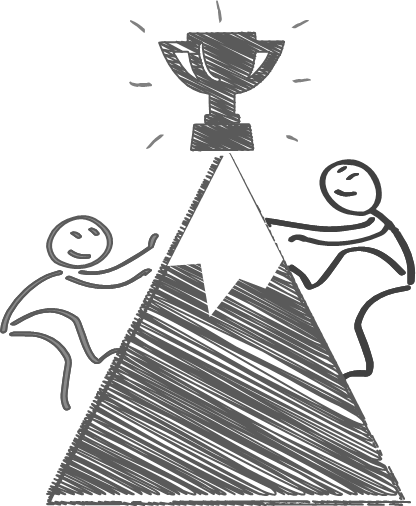 请在此添加文字请在此添加文字请在此添加文字请在此添加文字请在此添加文字
请在此添加文字请在此添加文字请在此添加文字请在此添加文字请在此添加文字
请在此添加文字请在此添加文字请在此添加文字请在此添加文字请在此添加文字
在此录入上述图表的综合描述说明，在此录入上述图表的综合描述说明，在此录入上述图表的综合描述说明。在此录入上述图表的描述说明，在此录入上述图表的综合描述说明。
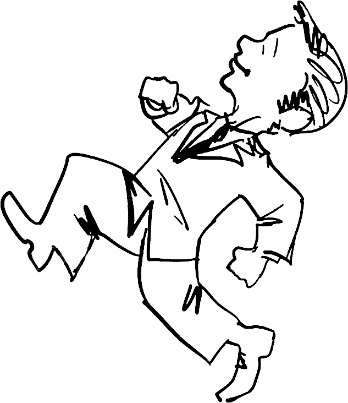 添加
关键字
添加
关键字
添加
关键字
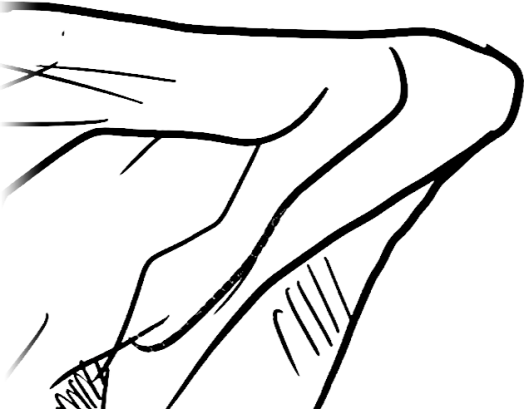 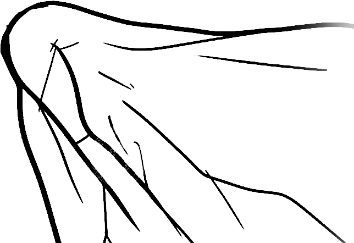 添加关键字
在此录入上述图表的综合描述说明，在此录入上述图表的综合描述说明，在此录入上述图表的综合描述说明。在此录入上述图表的描述说明。
在此录入上述图表的综合描述说明，在此录入上述图表的综合描述说明，在此录入上述图表的综合描述说明，在此录入上述图表的综合描述说明，在此录入上述图表的综合描述说明。在此录入上述图表的描述说明。
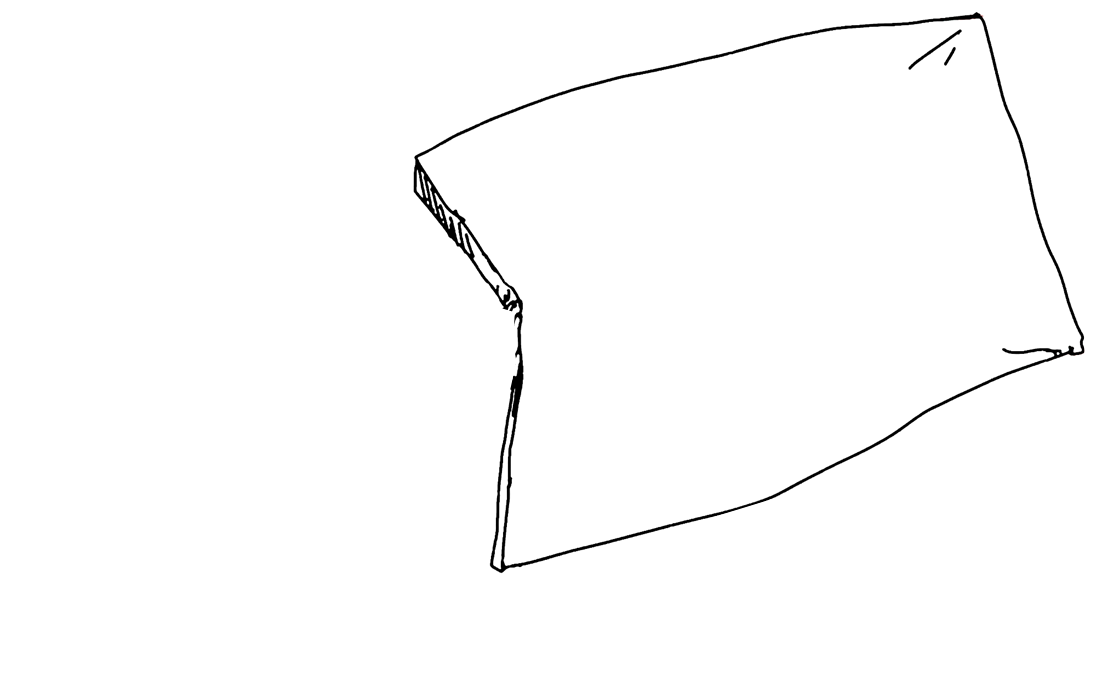 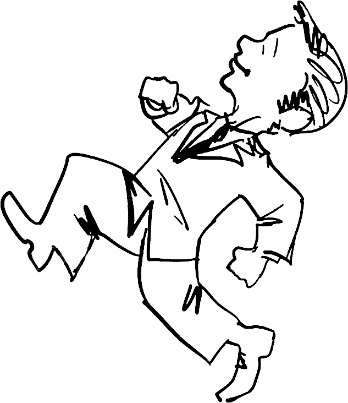 第三部分
字信息请在这里输入文字信息。息请在这里输入文字信息请在这里输入文字信息请在。
添加标题
添加标题
添加标题
添加标题
在此录入上述图表的描述说明，在此录入上述图表的综合描述说明。
在此录入上述图表的描述说明，在此录入上述图表的综合描述说明。
在此录入上述图表的描述说明，在此录入上述图表的综合描述说明。
在此录入上述图表的描述说明，在此录入上述图表的综合描述说明。
添加标题
在此录入上述图表的描述说明，在此录入上述图表的综合描述说明。在此录入上述图表的描述说明，在此录入上述图表的综合描述说明。
在此录入上述图表的综合描述说明，在此录入上述图表的综合描述说明。在此录入上述图表的描述说明
在此录入上述图表的综合描述说明，在此录入上述图表的综合描述说明
点击此处录入上述图表的综合描述说明，在此录入上述图表的综合描述说明。点击此处录入上述图表的综合描述说明，点击此处录入上述图表的综合描述说明
在此录入上述图表的综合描述说明，在此录入上述图表的综合描述说明。在此录入上述图表的描述说明点击此处录入上述图表的综合描述说明
输入描述性文字输入描述性文字
输入描述性文字输入描述性文字
输入描述性文字输入描述性文字
输入描述性文字输入描述性文字
输入描述性文字输入描述性文字
输入描述性文字输入描述性文字
输入描述性文字输入描述性文字
输入描述性文字输入描述性文字
添加标题
添加标题
添加标题
在此录入上述图表的描述说明，在此录入上述图表的综合描述说明。
在此录入上述图表的描述说明，在此录入上述图表的综合描述说明。
.
在此录入上述图表的描述说明，在此录入上述图表的综合描述说明。
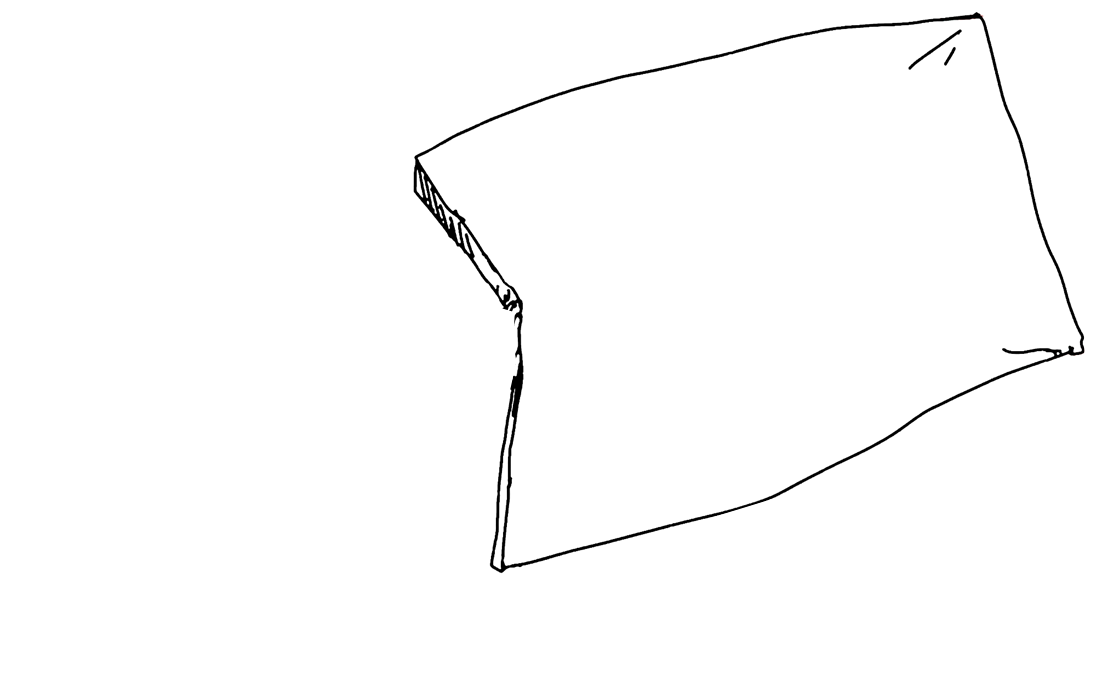 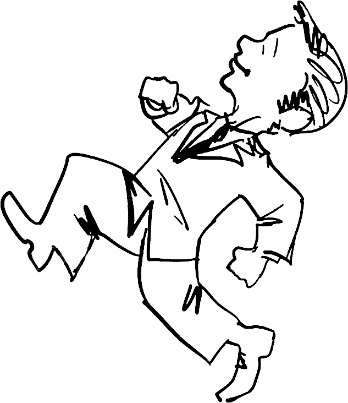 第四部分
字信息请在这里输入文字信息。息请在这里输入文字信息请在这里输入文字信息请在。
添加标题
添加标题
添加标题
添加标题
单击输入标题文字
请在这里输入您的主要叙述内容请在这里输入您的主要叙述内容请在这里输入您的主要叙述内容请在这里输入您的主要叙述内容请在这里输入您的主要叙述内容
单击此处输入标题
请在这里输入您的主要叙述内容
请在这里输入您的主要叙述内容
单击此处输入标题
请在这里输入您的主要叙述内容
请在这里输入您的主要叙述内容
单击此处输入标题
请在这里输入您的主要叙述内容
请在这里输入您的主要叙述内容
03
01
02
单击此处输入标题
请在这里输入您的主要叙述内容请在这里输入您的主要叙述内容请在这里输入您的主要叙述内容请在这里输入您的主要叙述内容请在这里输入您的主要叙述内容请在这里输入您的主要叙述内容
单击此处输入标题
请在这里输入您的主要叙述内容
请在这里输入您的主要叙述内容
单击此处输入标题
请在这里输入您的主要叙述内容
请在这里输入您的主要叙述内容
单击此处输入标题
请在这里输入您的主要叙述内容
请在这里输入您的主要叙述内容
单击此处输入标题
请在这里输入您的主要叙述内容
请在这里输入您的主要叙述内容
单击此处输入标题
请在这里输入您的主要叙述内容
请在这里输入您的主要叙述内容
单击此处输入标题
请在这里输入您的主要叙述内容
请在这里输入您的主要叙述内容
1
3
单击此处输入标题
请在这里输入您的主要叙述内容
请在这里输入您的主要叙述内容
单击此处输入标题
请在这里输入您的主要叙述内容
请在这里输入您的主要叙述内容
2
4
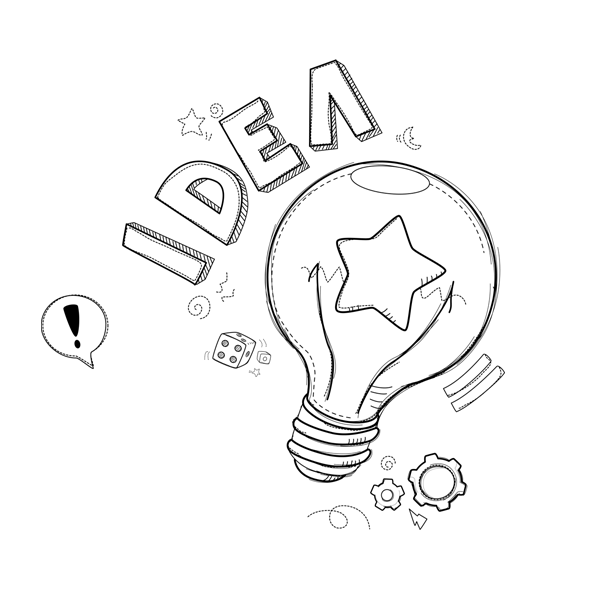 2020手绘风
非常感谢您耐心聆听此节课
讲课老师：xiazaii
讲课时间：2020年08月